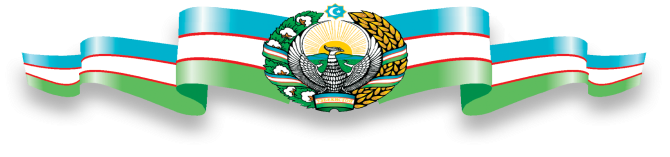 Самарқанд вилояти, Пастдарғом туманининг савдо-иқтисодий ва инвестиция фаоллигини ошириш имкониятлари
Пастдарғом тумани 2018 йил
УМУМИЙ МАЪЛУМОТЛАР
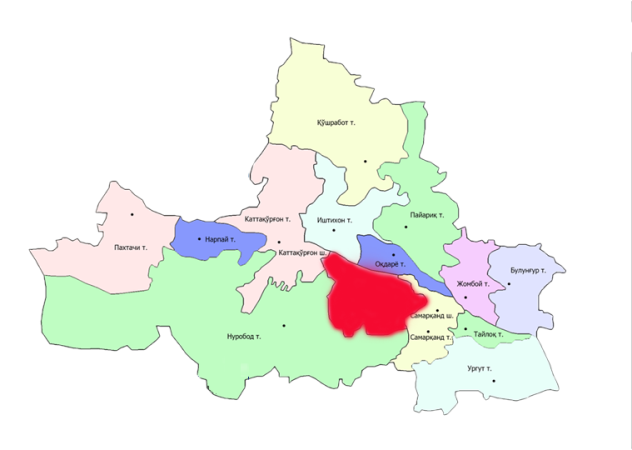 Ташкил топган йили - 1929 йил
Жойлашуви – вилоятнинг жанубий-шарқий қисми
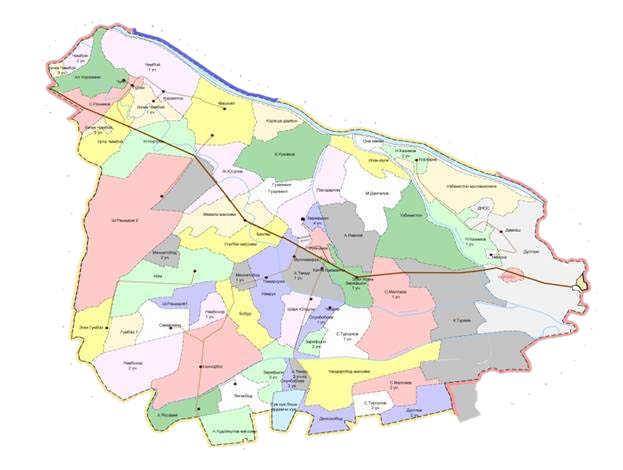 Умумий майдони -  
 870,0  кв. км
Аҳоли сони -
386,6 минг киши
Асосий фойдаланиладиган тиллар -

Ўзбек, рус ва тожик
Транспорт-коммуникация тармоқлари
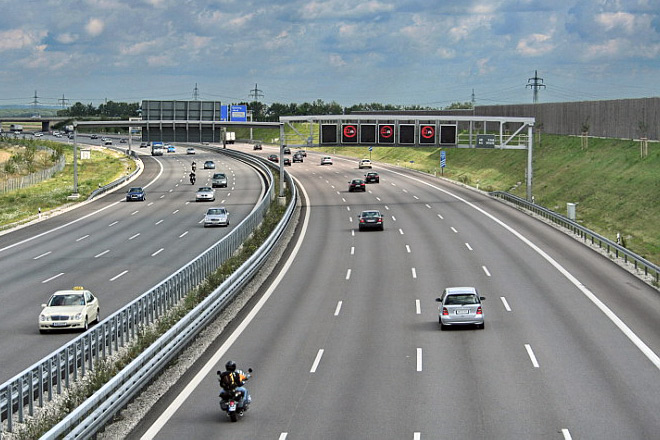 Туман ҳудудидан 83 Ҳалқаро автомобил йўллари ўтган
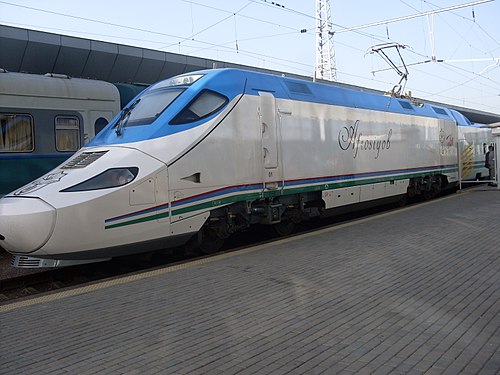 Туман ҳудудидан 68 км узунликдаги темир йўл линиялари ўтган.
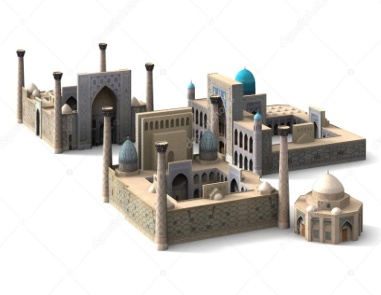 Туман марказидан Самарқанд шаҳригача бўлган энг яқин масофа  25 км.
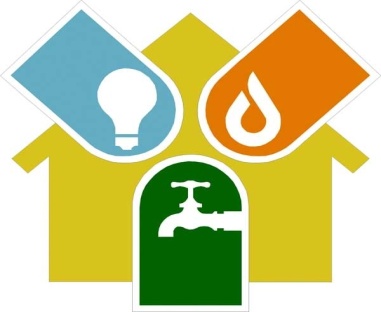 Электр энергияси, газ, ичимлик сув ва оқова сув тармоқлари мавжуд
Ресурслар
Меҳнатга лаёқатли аҳоли – 182,6 минг киши
Меҳнат ресурслари
Иқтисодий фаол аҳоли – 121,2 минг киши;
шундан: - аёллар 59,4 минг киши;
                 - эркаклар 61,8 минг киши.
Жами банд бўлган аҳоли – 132,0 минг киши
Суғориладиган майдон –42,2 минг га
Ер ресурслари
Лалми майдон – 8,4 минг га
Яйловлар – 7,4 минг га
Бўз ерлар – 109 га
Қум-шағал -15,5 минг м.куб
Пишиқ ғишт ҳом-ашёси- 4792 минг м. куб
Хомашё  ресурслари
Мева-сабзавот – 180,2 минг тонна
Гўшт - 21,2 минг тонна
Сут – 123,6 минг тонна
Сув ресурслари
Тери – 127,2 минг дц м
517,6 млн. литр куб
Туманга қишлоқ хўжалиги маҳсулотларини қайта ишловчи корхоналарни жалб қилиш
Сабзавотни қайта ишлаш
Ишлаб чиқариш ҳажми
Корхоналар сони
Қайта ишлаш қуввати
Қайта ишлаш даражаси
Мевани қайта ишлаш
Ишлаб чиқариш ҳажми
Корхоналар сони
Қайта ишлаш қуввати
Қайта ишлаш даражаси
Узумни қайта ишлаш
Ишлаб чиқариш ҳажми
Корхоналар сони
Қайта ишлаш қуввати
Қайта ишлаш даражаси
Гўштни қайта ишлаш
Ишлаб чиқариш ҳажми
Корхоналар сони
Қайта ишлаш қуввати
Қайта ишлаш даражаси
Сутни қайта ишлаш
Ишлаб чиқариш ҳажми
Корхоналар сони
Қайта ишлаш қуввати
Қайта ишлаш даражаси
Мева боғлари
Хорижий инвестиция иштирокидаги корхоналар
Хорижий инвестициялар иштирокидаги корхоналар 
сони –  13 та

Асосий хорижий ҳамкор давлатлар – Хитой, Россия, Хиндистон...
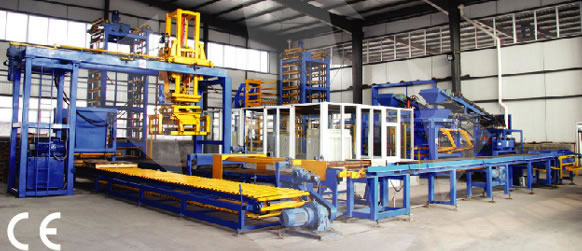 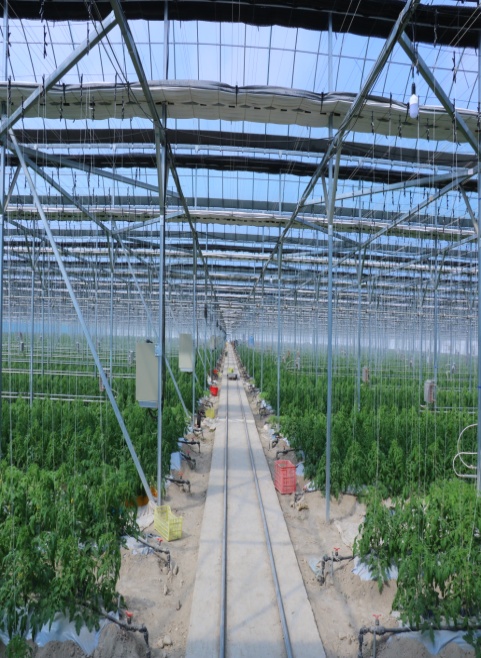 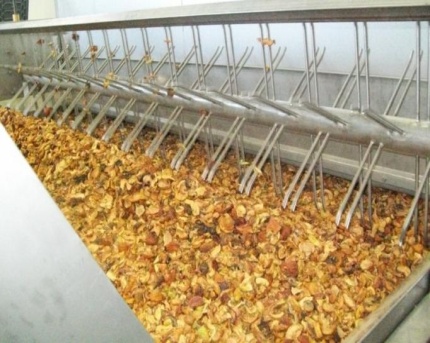 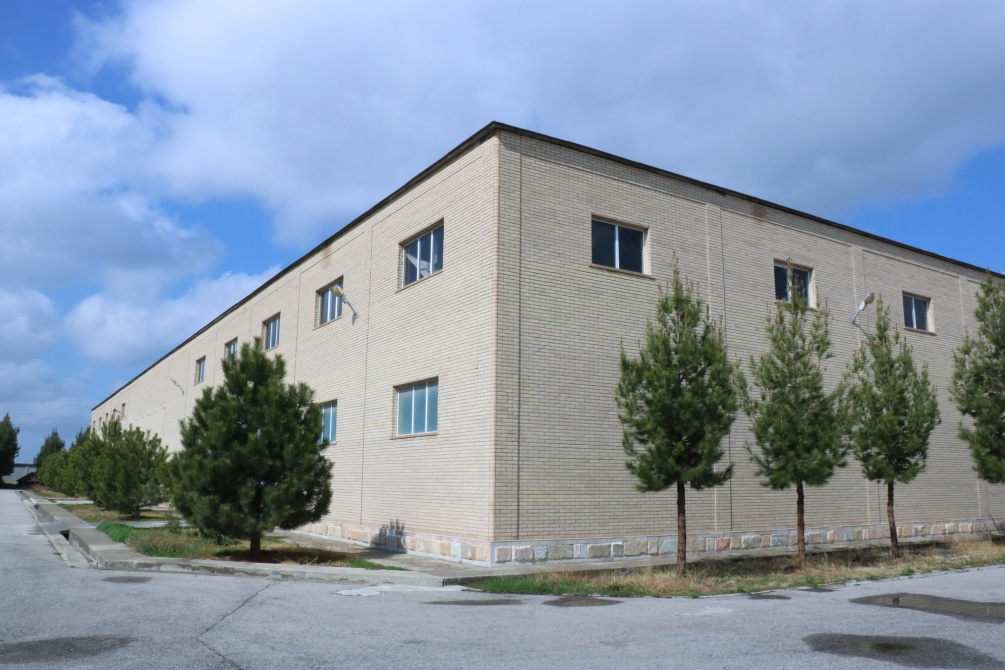 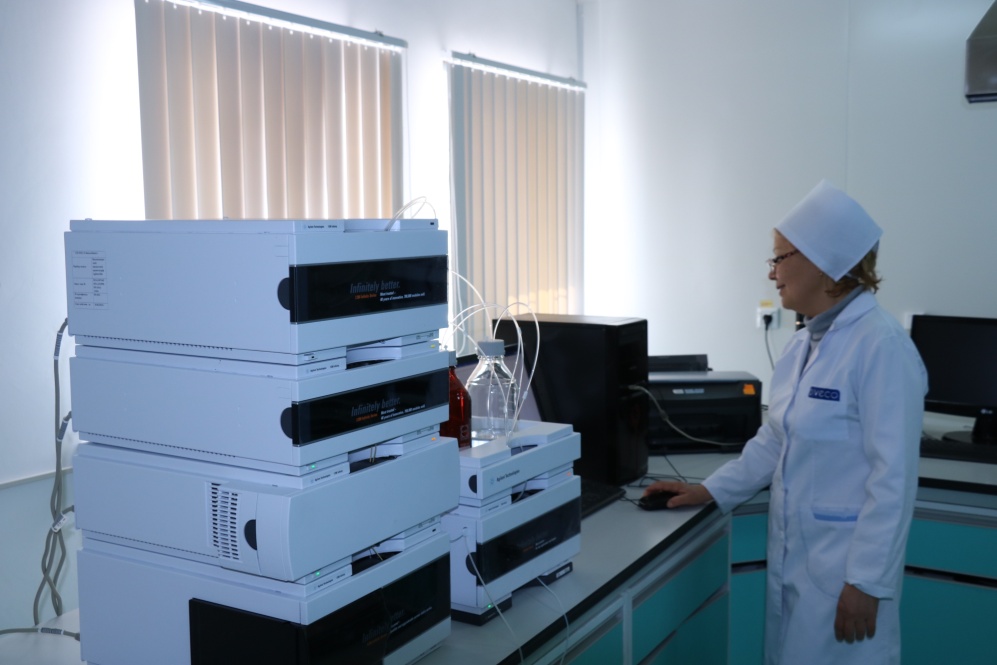 Ҳудуднинг экспорт салоҳияти
Экспорт миқдори
Экспорт географияси
Россия, Қозоғистон, Туркия,
Қирғизистон, Афғонистон,  Тожикистон...
12,7 млн. доллар
Қишлоқ хўжалиги маҳсулотлари – 11,2 млн. долл.
Саноат маҳсулотлари – 1,5 млн. долл.
ҲОРИЖИЙ ИНВЕСТИЦИЯЛАР БЎЙИЧА ҚОНУНЧИЛИК АСОСЛАРИ
Хорижий инвесторлар учун имтиёз ва преференциялар
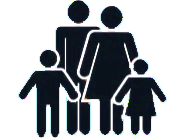 Ободонлаштириш ва ижтимоий инфратузилмани ривожлантириш солиғи
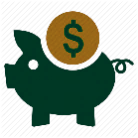 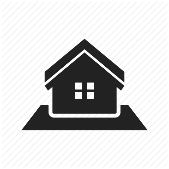 Ер солиғи
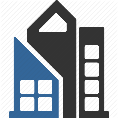 Республика йўл жамғармасига тўлов
Юридик шахсларнинг мол-мулкига солинадиган солиқ
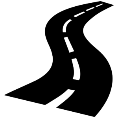 Фойда солиғи
Бюджетдан ташқари умумтаълим ва тиббиёт муассасаларининг моддий-техника базасини ривожлантириш жамғармасига мажбурий тўловлар
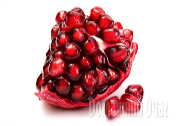 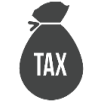 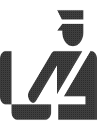 Ягона солиқ тўлови
Хорижий инвестиция улуши 30% дан ошса четдан олиб келинган асбоб-ускуналар, хом ашё, материаллар ва бутловчи қисмлар учун божхона тўловларидан  2 йиллик имтиёз.
Кичик саноат зонаси иштирокчиларигаимтиёз ва преференциялар
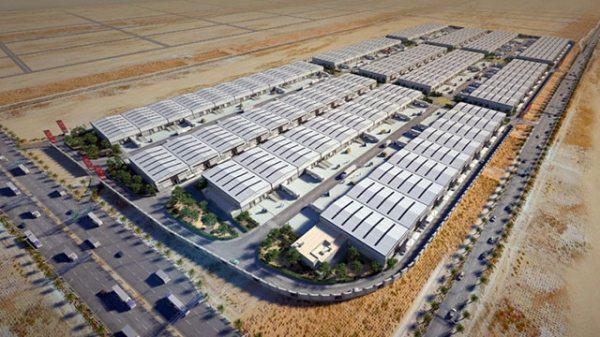 3,3
ТУРИЗМ СОҲАСИ УЧУН ИМТИЁЗ ВА ПРЕФЕРЕНЦИЯЛАР
Эътиборингиз учун рахмат !!!